Framtíðar seyðahaldBúnaðarstevnan 2022
Magnus Rasmussen, landsstýrismaður
Eg minnist úr gomlum søgum…
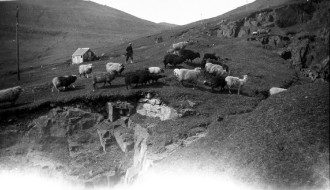 2
Evni at umrøða
Ull og skinn

Krov og avroð

Sláturhús

Seyðahús

Stuðulsskipanir

Viðskiftafólkini
3
Ull er Føroya gull…
Fingu 26 tons av ull til høldar í fjør
70 tons møgulig

Hví fáa vit ikki meir?
Betri prísir fyri ullina?
Betri umstøður at avhenda?
Aðra nýtslu av ullini?

Framgongd í mun til skinnini, men ikki nóg gott
4
Eg skeripkjøt og rikling vraki ei
Sølan av krovum gongur væl

Men avroð v.m. tíma færri og færri

Hvat kunnu vit gera?
Vinnan 
T.d. gera tað lættari hjá keyparanum
Fleir og fleir keypa í handli ella á netinum

Myndugleikarnir
Branda vøruna betur – “et føroyskt”
Lær unga ættarliðið at matgera kjøt og avroð
5
Betri lítið leivt, enn ovmikið etið
Tørvur á sláturhúsi, kanska fleiri
Lættir um
Størri úrtøka
Størri vøruúrval

Men hvussu og hvør?
Bøndur sjálvir? 
Samogn í felag?

Búnaðargrunnurin fíggja og/ella stuðla?
6
At reka seyð, tað so stuttligt er
Nógv gomul og ótíðarhóskandi seyðahús
Truplar arbeiðsumstøður
Djóravælferðin stundum ein avbjóðing


Hvussu modernisera vit?
Vinnan og myndugleikar semjast um 2-3 standardloysnir?
Skal Búnaðargrunnurin stuðla modernisering?
7
Drúgt er tað, ið drýpur
Stuðul til mjólk, neytakjøt, seyðakjøt, djórahald, avloysaraskipan og húsdjór
Stuðul til seyðakjøt hækkaður nakað

Nýggjur stuðul til nýmenning upp á 1 mió.kr.
Verkætlanir og samstørv 
Klár at lýsa tíðliga í vár
8
Týskir klumpar og fronsk sós
Siðbundna sølan gongur sum heild væl

Men keypsmynstrið broytist
Heimaframleiðsla, Facebook og torg

 Mugu fanga cafe latté segmentið 

Meira í handlarnar
Smærri søla = hægri prísur
...men eisini truplari og meira baks
9
Framtíðin kemur ikki av sær sjálvari
Ull og skinn

Krov og avroð

Sláturhús

Seyðahús

Stuðulsskipanir

Viðskiftafólkini
10
Takk fyri
11